Computer Architecture
Prof. Dr. Nizamettin AYDIN

naydin@yildiz.edu.tr
nizamettinaydin@gmail.com

http://www.yildiz.edu.tr/~naydin
1
Computer Architecture
CPU Structure and Function
2
Outline
CPU Structure
Registers
Instruction Cycle
Data Flow
Instruction Pipelining
Dealing with conditional Branches
3
CPU Structure
A CPU is responsible for...
fetching instructions
interpreting instructions
fetching data
processing data
writing data

CPU With Systems Bus
CPU Internal Structure
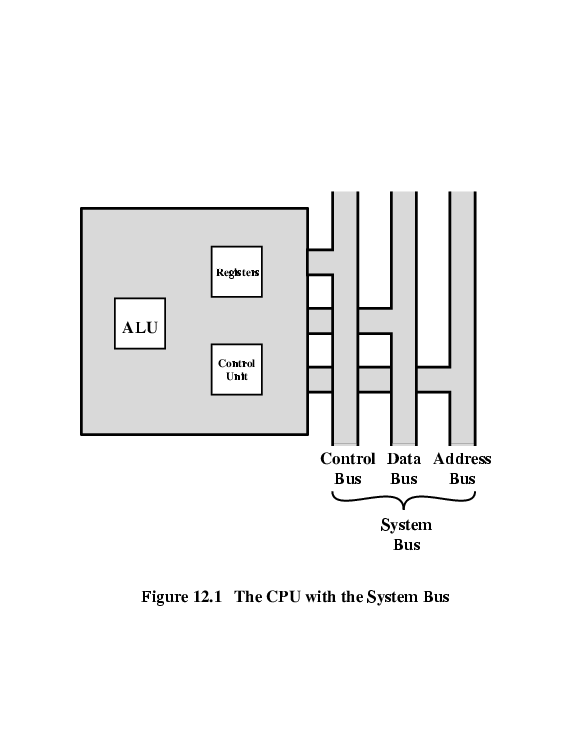 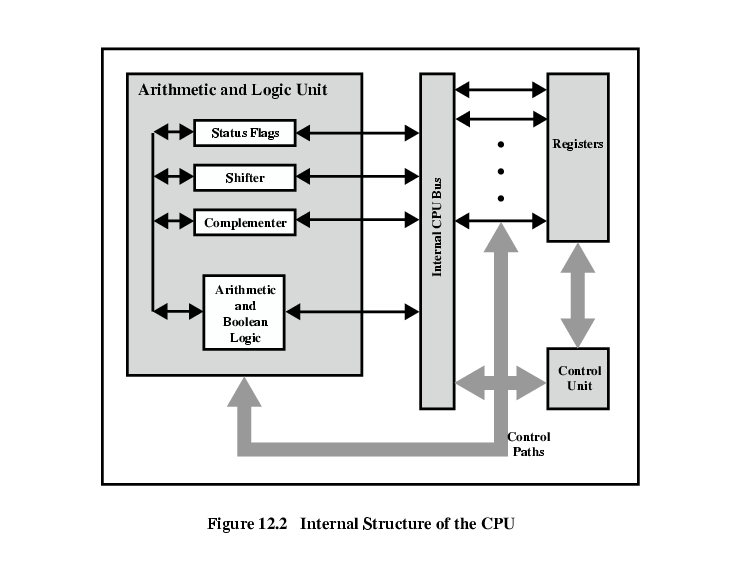 4
Registers
Top level of memory hierarchy
Temporary storage

User-visible registers
Enable the machine- or assembly language programmer to minimize main memory references by optimizing use of registers
Control and status registers
Used by the control unit to control the operation of the processor and by priviliged, operating system programs to control the execution of programs
5
Registers
User Visible Registers
General Purpose registers
Data registers
Address registers
Condition Codes (flags)
Control & Status Registers
Program Counter (PC)
Contains the address of an instruction to be fetched
Instruction Decoding Register (IR) 
Contains the instruction most recently fetched
Memory Address Register (MAR)
Contains the addres of location in memory
Memory Buffer Register (MBR) 
Contains a word or data to be written to memory or the word most recently read
6
Program Status Word
A set of bits containing status information
Includes Condition Codes (flags)
Sign
sign of last result
Zero 
set when the result is 0
Carry
set if an operation resulted in a carry (addition) into or borrow (subtraction) out of a high order bit
Equal 
set if a logical compare result is equality
Overflow 
used to indicate arithmetic overflow
Interrupt enable/disable
used to enable or disable interrupts
Supervisor
Indicates whether the processor is executing in superviser mode or user mode. 
Certain privileged instructions can be executed only in supervisor mode, and certain areas of memory can be accessed only in supervisor mode
7
Example Register Organizations
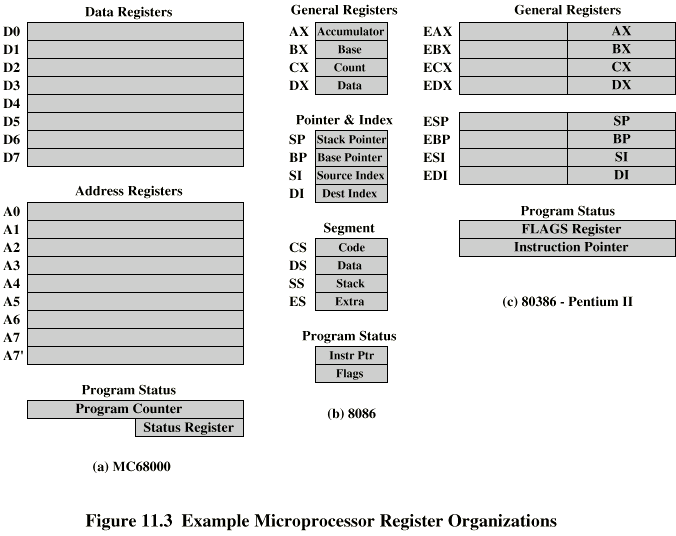 8
Instruction Cycle
Instruction Cycle
Fetch
Execute
Interrupt

Indirect Cycle
May require memory access to fetch operands
Indirect addressing requires more memory accesses
Can be thought of as additional instruction subcycle
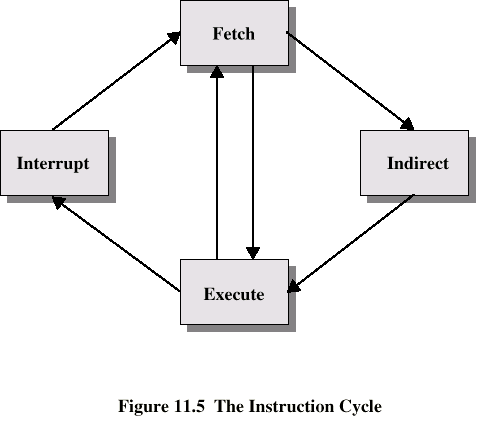 9
Instruction Cycle State Diagram
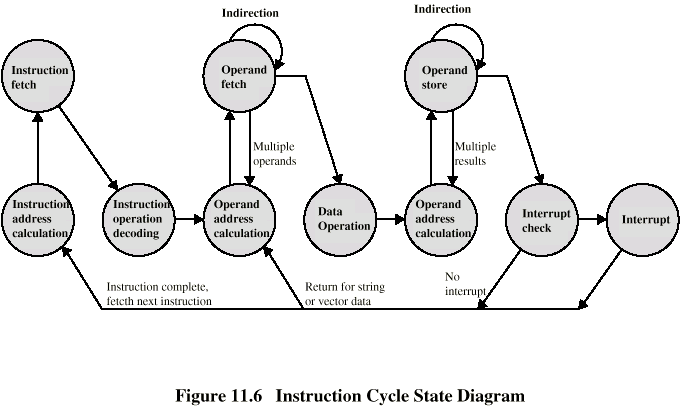 10
Data Flow (Instruction Fetch)
Depends on CPU design
In general following events take place in an instruction cycle:

Fetch
PC contains address of next instruction
Address moved to MAR
Address placed on address bus
Control unit requests memory read
Result placed on data bus, copied to MBR, then to IR
Meanwhile PC incremented by 1
11
Data Flow (Data Fetch)
IR is examined
If indirect addressing, indirect cycle is performed
Right most N bits of MBR transferred to MAR
Control unit requests memory read
Result (address of operand) moved to MBR
12
Data Flow (Execute)
May take many forms
Depends on instruction being executed
May include
Memory read/write
Input/Output
Register transfers
ALU operations
13
Data Flow (Interrupt)
Current PC saved to allow resumption after interrupt
Contents of PC copied to MBR
Special memory location (e.g. stack pointer) loaded to MAR
MBR written to memory
PC loaded with address of interrupt handling routine
Next instruction (first of interrupt handler) can be fetched
14
Some strategies to increase the computer performance
Faster circuitry

Multiple registers

Cache memory

Parallel processing

Pipelining

Etc...

....
15
Instruction Pipelining-
Similar to assembly line in a manifacturing plant
Remember that an instruction cycle has a number of stages 









Here, instruction cycle can be divided into up to 10 tasks
16
Prefetch-Improved Performance
Fetch accessing main memory
Execution usually does not access main memory
Can fetch next instruction during execution of current instruction
Called instruction prefetch or fetch overlap
But performance is not doubled:
Fetch usually shorter than execution
Prefetch more than one instruction?
Any jump or branch means that prefetched instructions are not the required instructions
Add more stages to improve performance
17
Pipelining
Consider the following decompositions of the instruction processing:

Fetch instruction (FI)
Read the next expected instruction into a buffer
Decode instruction (DI)
Determine the opcode and the operand specifiers
Calculate operands (CO)
Calculate the effective address of each source operand
Fetch operands (FO)
Fetch each operand from memory
Execute instructions (EI)
Perform the indicated operation
Write operand (WO)
Store the result in memory

Overlap these operations (6 stage pipeline)
18
Timing Diagram for Instruction Pipeline Operation
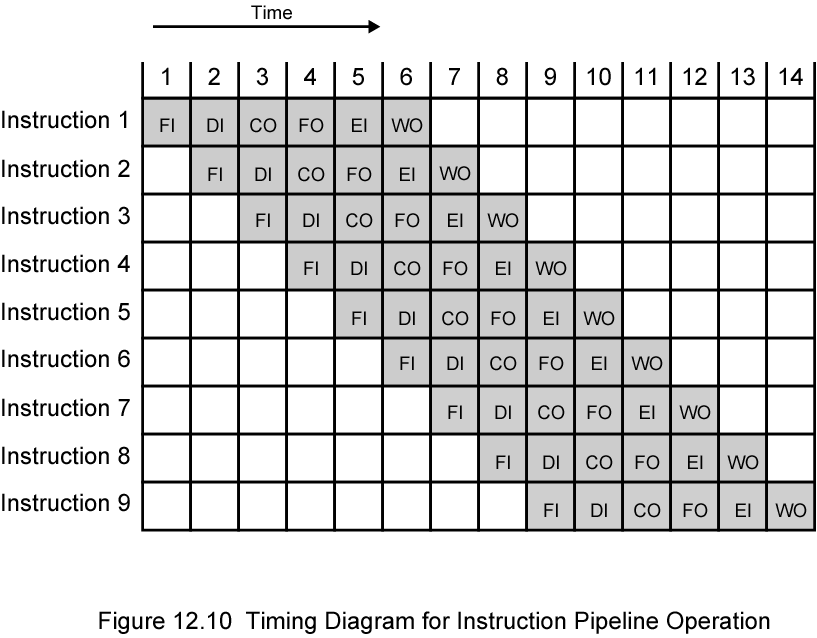 19
The Effect of a Conditional Branch on Instruction Pipeline Operation
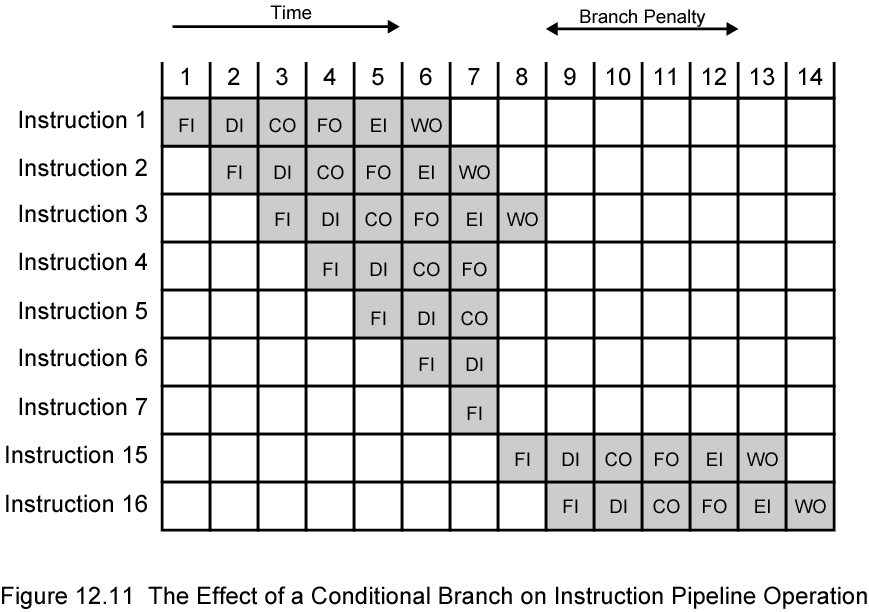 20
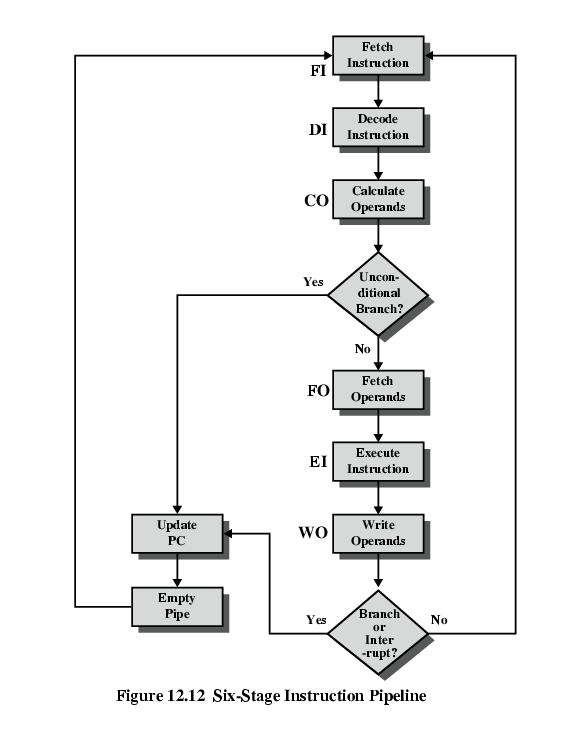 Six Stage Instruction Pipeline
21
Speedup Factors with Instruction Pipelining
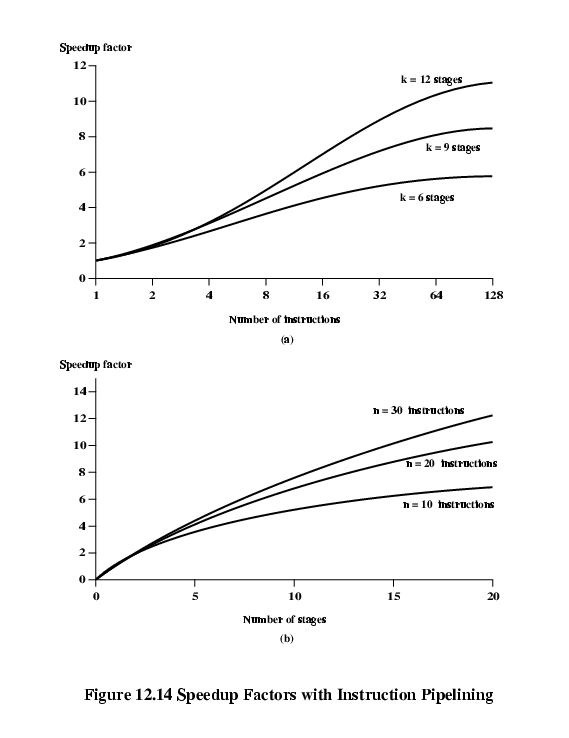 Cycle time of an instruction 
pipeline:
i = Time delay of the circuitry in the ith stage
m = Maximum stage delay
k = Number of stages
d = Time delay of a latch (equivalent to a clock pulse)

Total time for a pipeline:
22
Dealing with conditional Branches
Multiple Streams
Prefetch Branch Target
Loop buffer
Branch prediction
Delayed branching
23
Multiple Streams
Have two pipelines
Prefetch each branch into a separate pipeline
Use appropriate pipeline
Leads to bus & register contention
Multiple branches lead to further pipelines being needed
24
Prefetch Branch Target
Target of branch is prefetched in addition to instructions following branch
Keep target until branch is executed
Used by IBM 360/91
25
Loop Buffer
Very fast memory
Maintained by fetch stage of pipeline
Check buffer before fetching from memory
Very good for small loops or jumps
Used by CRAY-1
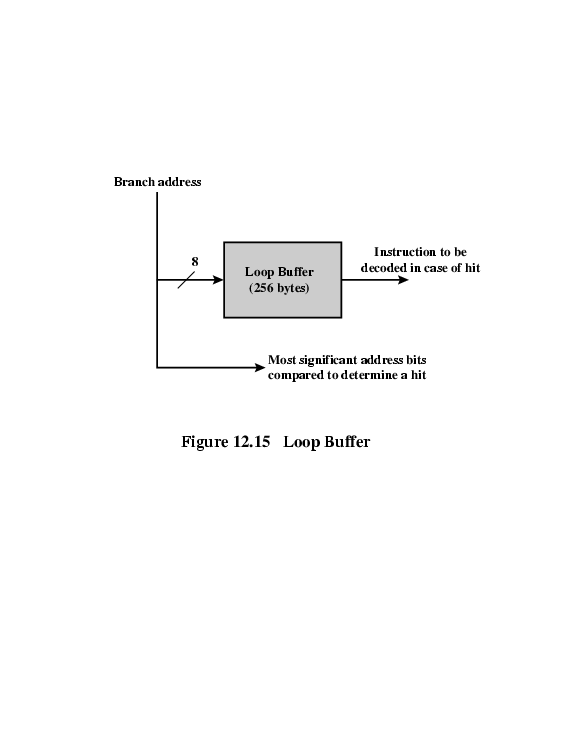 26
Branch Prediction (1)
Predict never taken
Assume that jump will not happen
Always fetch next instruction 
68020 & VAX 11/780
VAX will not prefetch after branch if a page fault would result (O/S v CPU design)
Predict always taken
Assume that jump will happen
Always fetch target instruction
27
Branch Prediction (2)
Predict by Opcode
Some instructions are more likely to result in a jump than others
Can get up to 75% success
Taken/Not taken switch
Based on previous history
Good for loops
Delayed Branch
Do not take jump until you have to
Rearrange instructions
28
Branch Prediction
Flowchart
State diagram
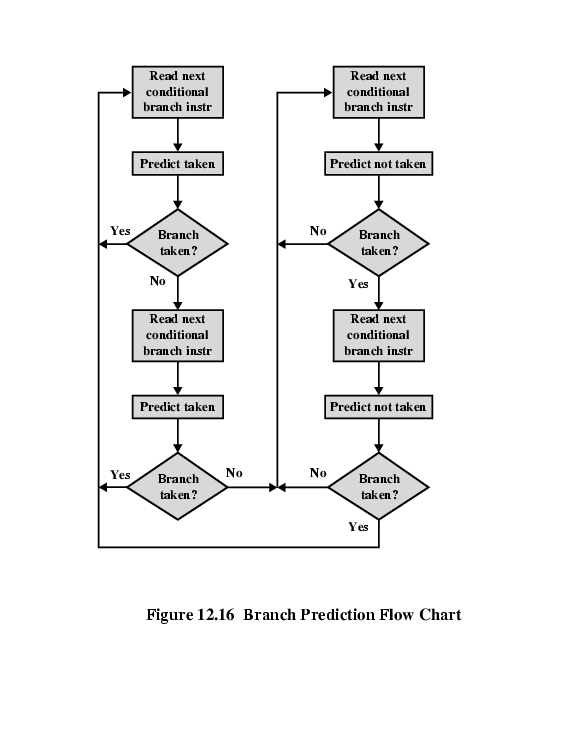 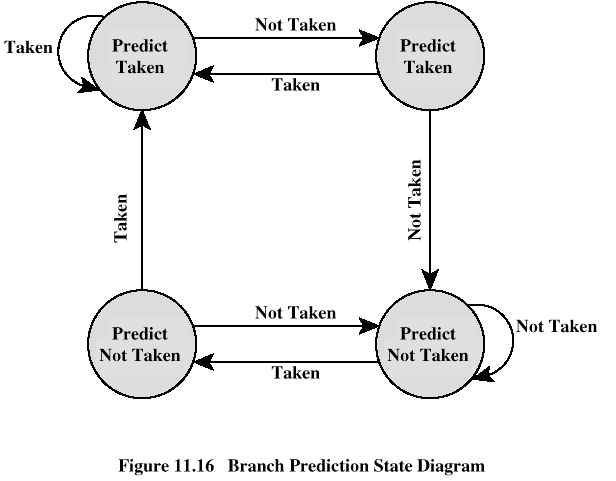 29
Dealing With  Branches
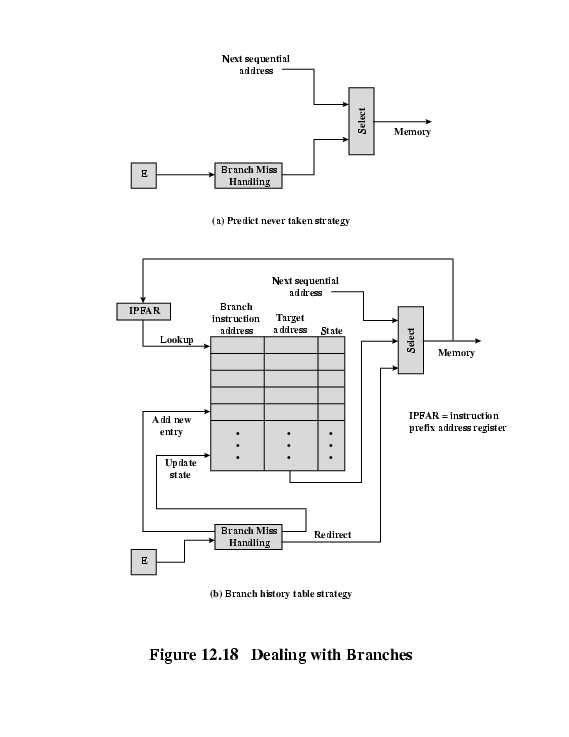 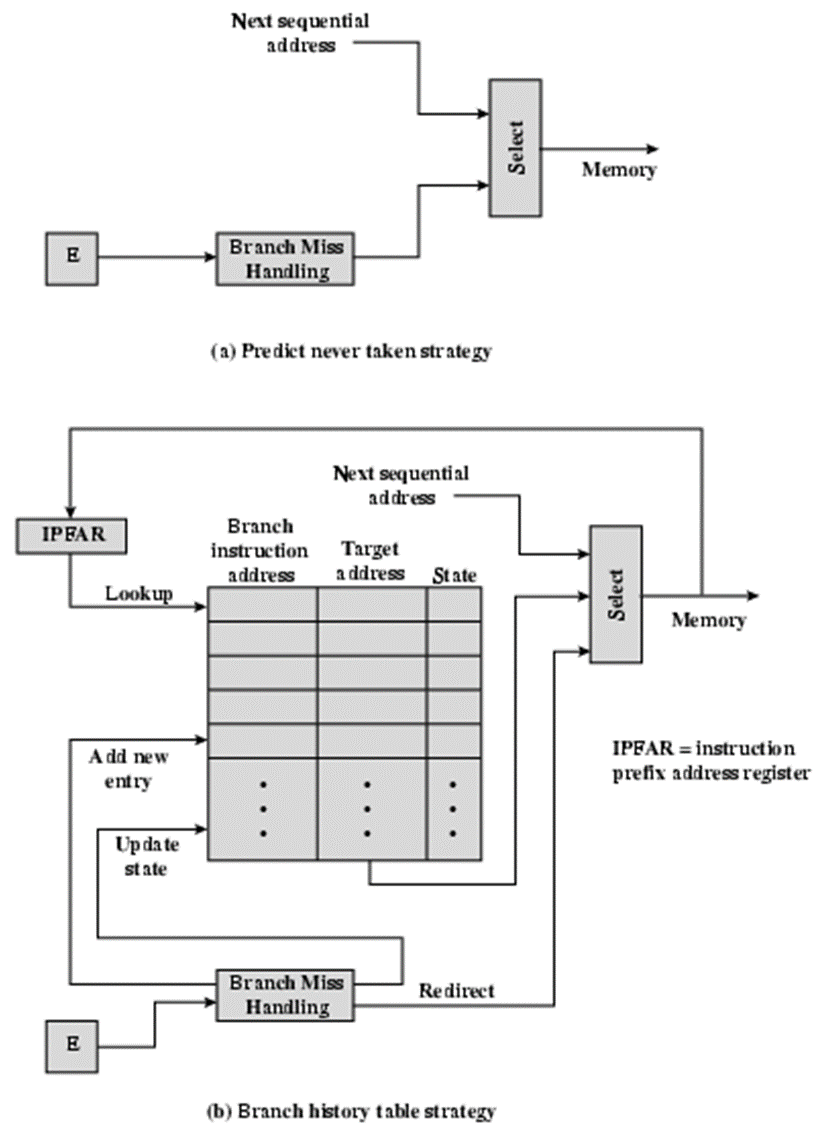 30
Intel 80486 Pipelining (5 stage)
Fetch
From cache or external memory
Put in one of two 16-byte prefetch buffers
Fill buffer with new data as soon as old data consumed
Average 5 instructions fetched per load
Independent of other stages to keep buffers full
Decode stage 1 (D1)
Opcode & address-mode info
At most first 3 bytes of instruction
Can direct D2 stage to get rest of instruction
Decode stage 2 (D2)
Expand opcode into control signals
Computation of complex address modes
Execute (EX)
ALU operations, cache access, register update
Writeback (WB)
Update registers & flags
Results sent to cache & bus interface write buffers
31
80486 Instruction Pipeline Examples
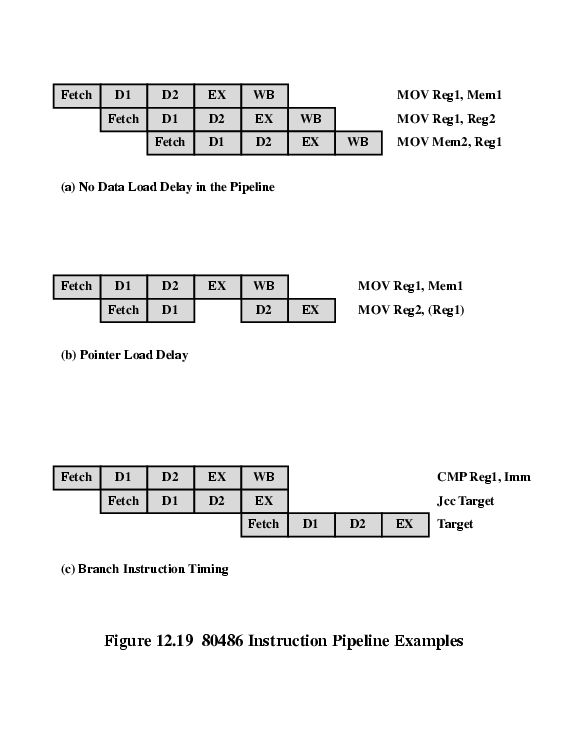 32
Pentium 4 Registers
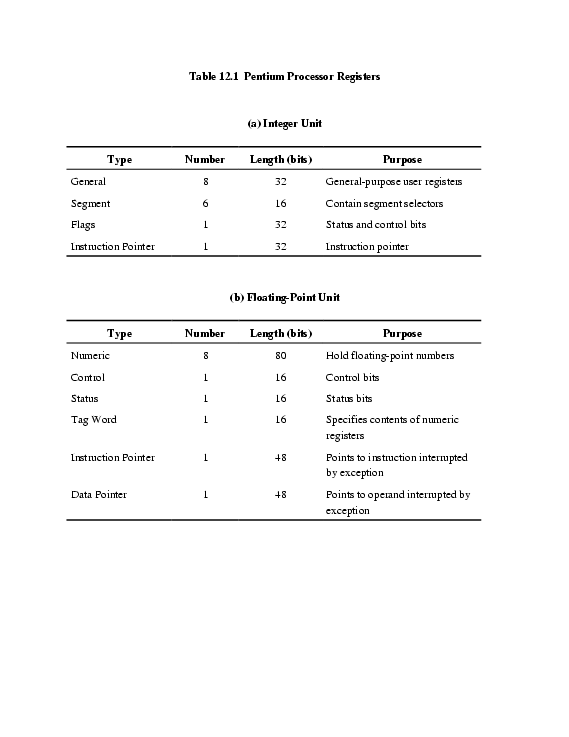 33
EFLAGS Register
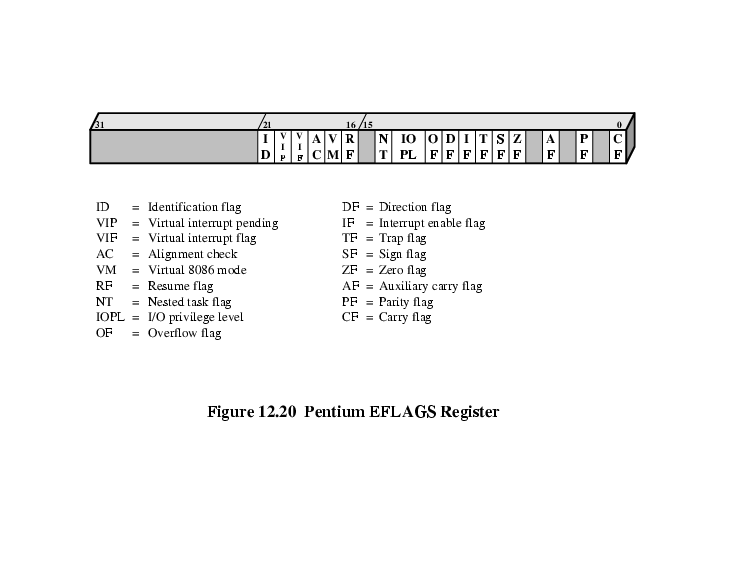 34
Control Registers
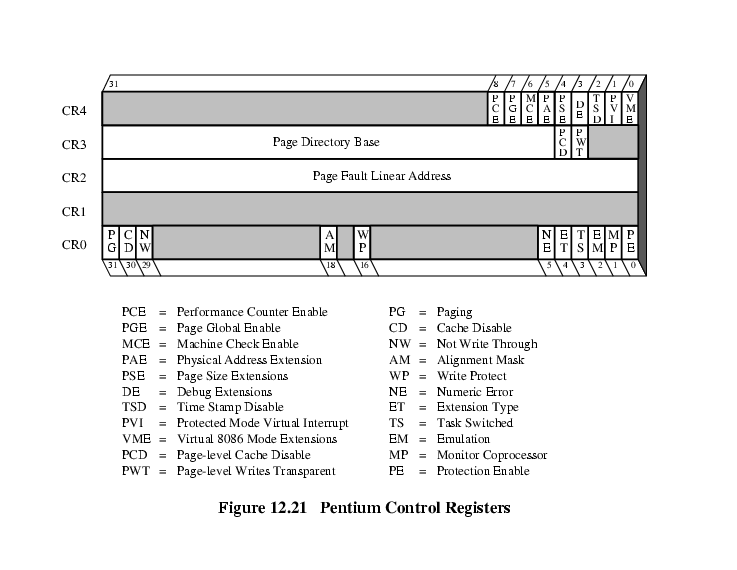 35
Pentium Interrupt Processing
Interrupts
Maskable
Nonmaskable
Exceptions
Processor detected
Programmed
Interrupt vector table
Each interrupt type assigned a number
Index to vector table
256 * 32 bit interrupt vectors
5 priority classes
36
PowerPC User Visible Registers
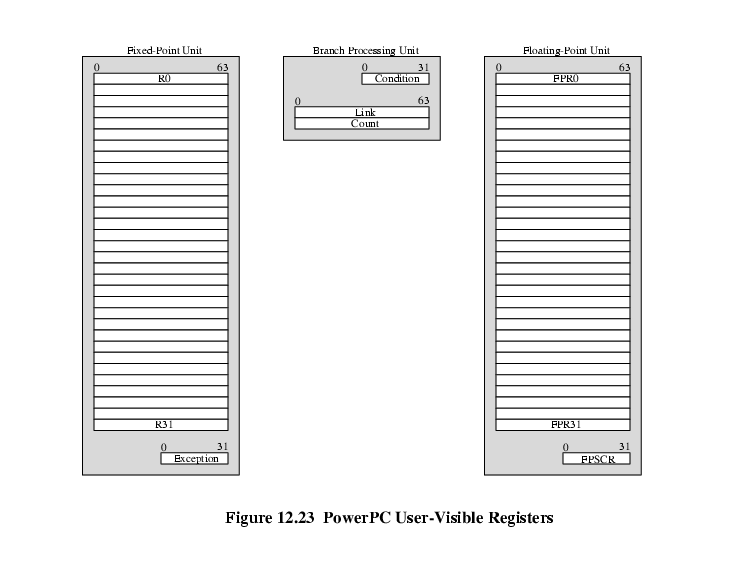 37
PowerPC Register Formats
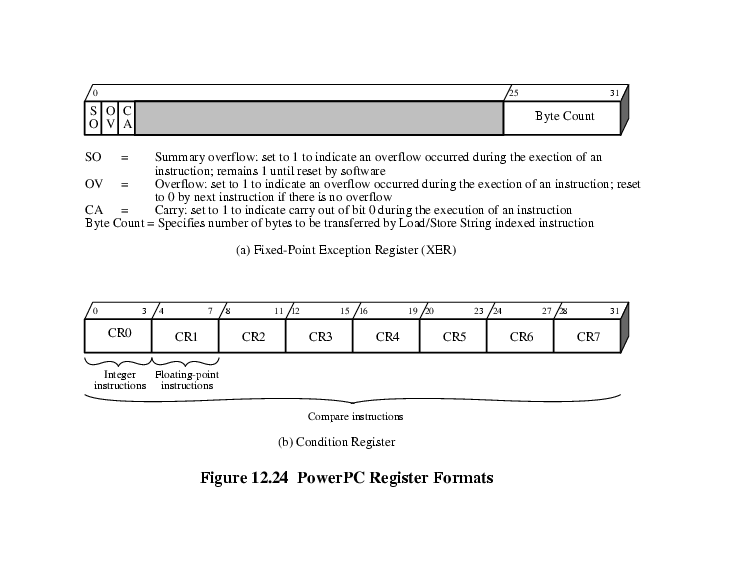 38
39